BENGKEL  ELEKTRONIKA  IICAPASITOR
Oleh : Unang Sunarya, ST.,MT.


PROGRAM DIPLOMA III
FAKULTAS ELEKTRO DAN KOMUNIKASI
IT TELKOM BANDUNG
pangeranmajalengka.blogspot.com
1
Cakupan Materi
Pendahuluan
Konstruksi dan Karakteristik Kapasitor 
Rangkaian Kapasitor.
Pengisian dan Pengosongan Muatan Pada Kapasitor.
Pengujian Kapasitor dengan Ohmmeter.
Jenis-jenis Kapasitor.
Pembacaan Nilai Pada Kapasitor
pangeranmajalengka.blogspot.com
2
CAPASITOR
Pendahuluan
Kapasitor (kondensator) adalah komponen pasif elektronika yang dapat menyimpan muatan listrik dalam suatu medan elektrostatik. Kemampuan menyimpan energi listrik disebut kapasitansi dengan satuan Farad. 
Fungsi kapasitor:
1). Menyimpan muatan atau energi listrik.
2). Sebagai filter arus, seperti bisa melewatkana arus 
      bolak-balik (AC) dan bisa menahan arus searah (DC).
pangeranmajalengka.blogspot.com
3
Simbol-simbol berbagai Jenis Kapasitor 1). Kapasitor Non Polar Nilai Tetap	:2). Kapasitor Polar Nilai Tetap		:3). Variable Kapasitor			:4). Trimming Kapasitor			:
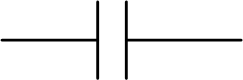 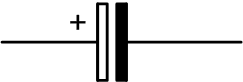 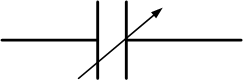 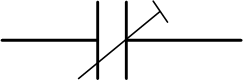 pangeranmajalengka.blogspot.com
4
Konstruksi Kapasitor :Konstruksi kapasitor terdiri dari 2 buah plat konduktor (plat alumunium) yang berhadapan dipisahkan oleh bahan dielektrik yang fungsinya untuk memperbesar dan memperkuat nilai kapasitansinya dan konstruksi mekaniknya.
Nilai Kapasitansinya dapat ditentukan :
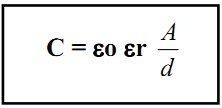 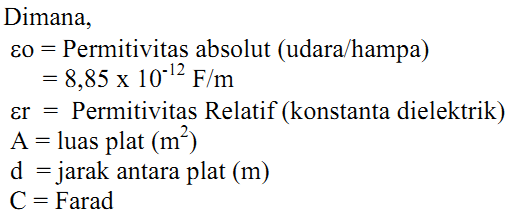 pangeranmajalengka.blogspot.com
5
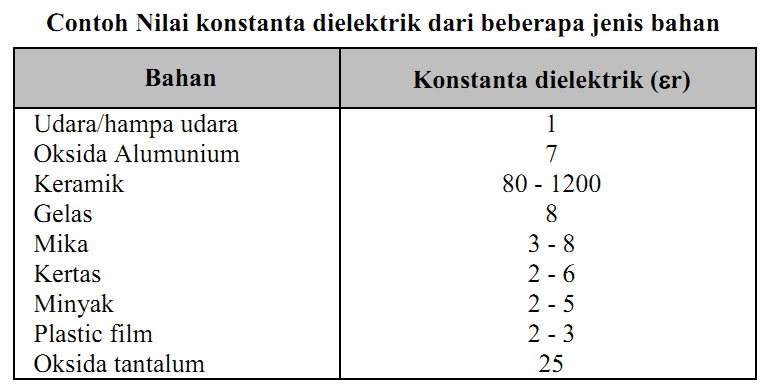 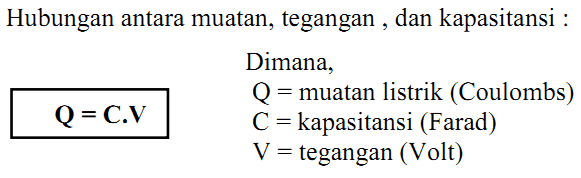 pangeranmajalengka.blogspot.com
6
Tegangan Nominal Kapasitor :
Tegangan nominal merupakan tegangan yang tidak dapat dilampaui oleh kapasitor secara kontinyu atau terus menurus baik ac maupun dc. Biasanya untuk temperatur sampai 600 . Di atas itu nilainya lebih rendah.

Untuk kapasitor kertas, mika, keramik biasanya 50 – 500 V. Sedangkan untuk kapassitor Elektrolit biasanya 16/25/35/50/63/71/100/150/250/450 Volt.
pangeranmajalengka.blogspot.com
7
Toleransi Pada Kapasitor :
pangeranmajalengka.blogspot.com
8
Referensi
[1]. Supriyadi, Tata.2011.Teknik Telekomunikasi.JTE POLBAN.
[2]. Sunarto.Pengenalan Wajah Komponen Elektronika. 
[3]. Wibawanto, Hari.2002.Elektronika Dasar.Elex Media.Jakarta.
pangeranmajalengka.blogspot.com
9
Sekian
Materi selanjutnya : Resistor (Silakan dipelajari terlebih dahulu)
pangeranmajalengka.blogspot.com
10